IKT vahendite integreerimine kooli õpikeskkonda
Võrukate kogemuste vahetamine kolleegidele
Anne Reiljan, Hille Juss, Heli Maaslieb, Koidu Süvaorg
 
november/ detsember 2014
Eesmärk
Muuta õpetamist ja õppimist 
tõhusamaks
huvitavamaks
lihtsamaks
tulemuslikumaks
nii õpilasele kui ka õpetajale
Digipädevus- kuidas ma seda saavutan?
Koolitan ennast
Õpin iseseisvalt 
Õpetan oma kolleege
Kasutan õppetundides õpitut
mQlicker- kiireks tagasisideks- Hille Juss
Peale koolitust- uurisin märkmeid ja koostasin küsitluse lastele
Kuidas ma ise hakkama sain- sain hakkama
Mida ma lastele tunnis tegin - rahulolu ja õppeedukuse küsitlus, tulemuste arutelu, üks õpilane otsustas kasutada mQlickerit uurimistöö tegemisel
Lastevanemate koosolekul- tulemuste presenteerimine vanematele
Õppepäev koolis- mQlickeri küsitlus ja tutvustus kolleegidele 
Reflektsioon- teadlikult uue kogemuse õppimine ja õpetamine ning kasutamine edaspidises töös
Kolleegide arvamus õppepäevast- Hille Juss
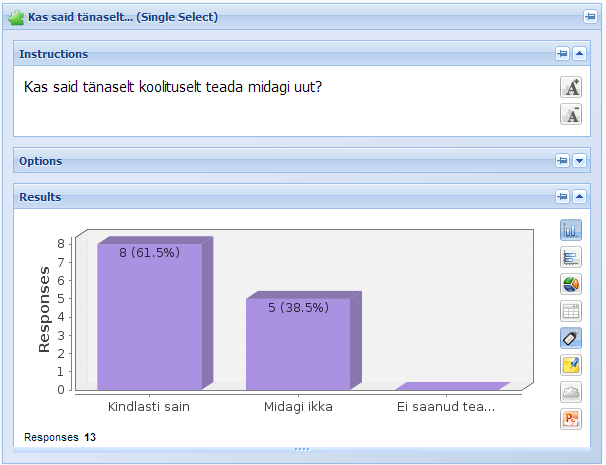 8b klassijuhataja tunnis mQlickeri küsimustikule vastamas
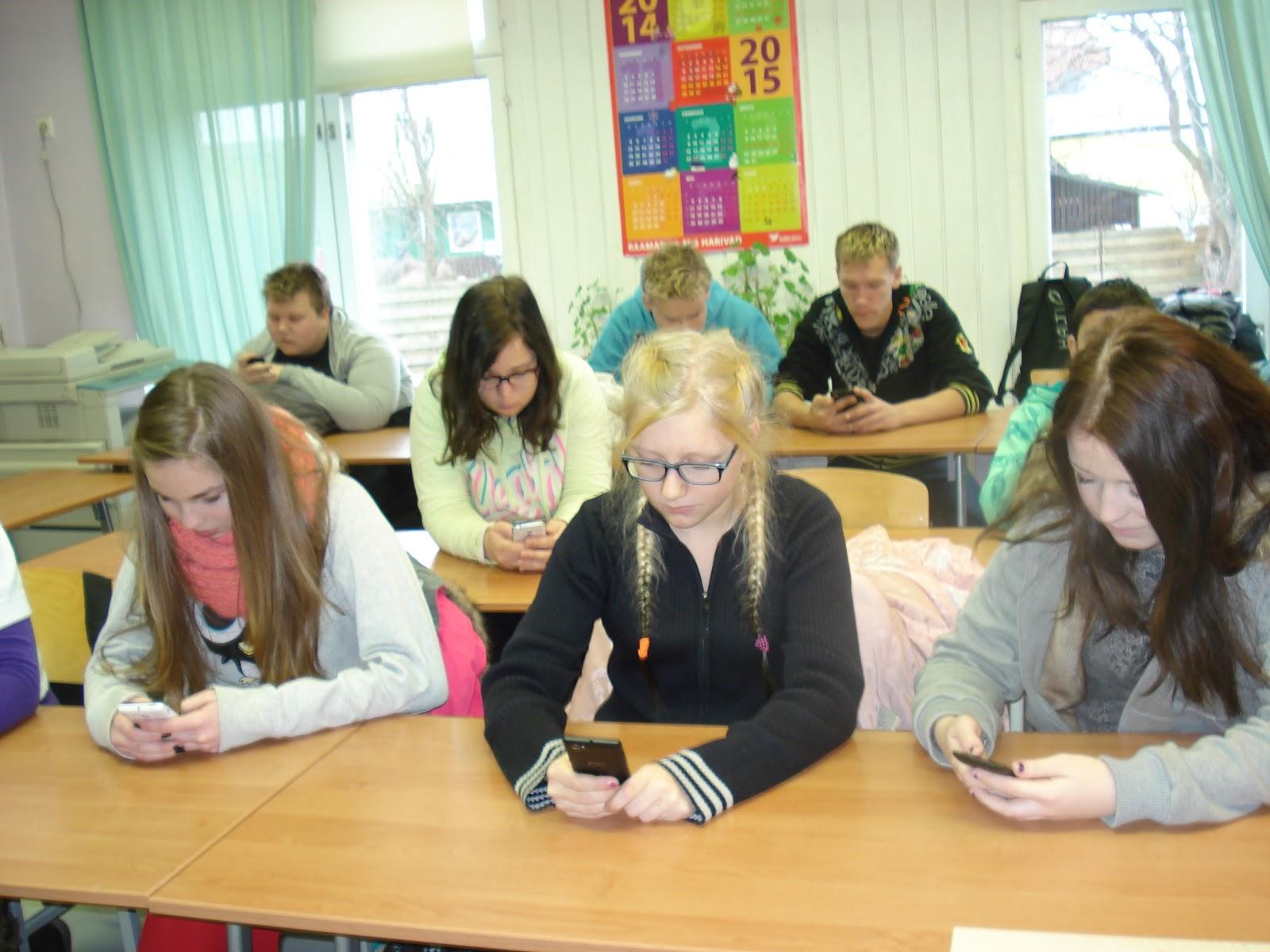 Tahvelarvuti tunnis- Hille Juss
4. klassi U 6 testi tulemused enne ja pärast tahvelarvuti kasutamist tunnis. 
Test oli vormi „there is, there are“ kasutamise kohta.
Tegin sama teema kohta uue testi pärast seda, kui olime seda veebis tahvelarvuti abil harjutanud. http://anglomaniacy.pl/grammar-verbs-learn3.htm
Nelja õpilase tulemused paranesid pärast tahvelarvuti kasutamist. Seega võib järeldada, et antud töövorm aitas õpetamisele kaasa.
4 kl inglise keele tund
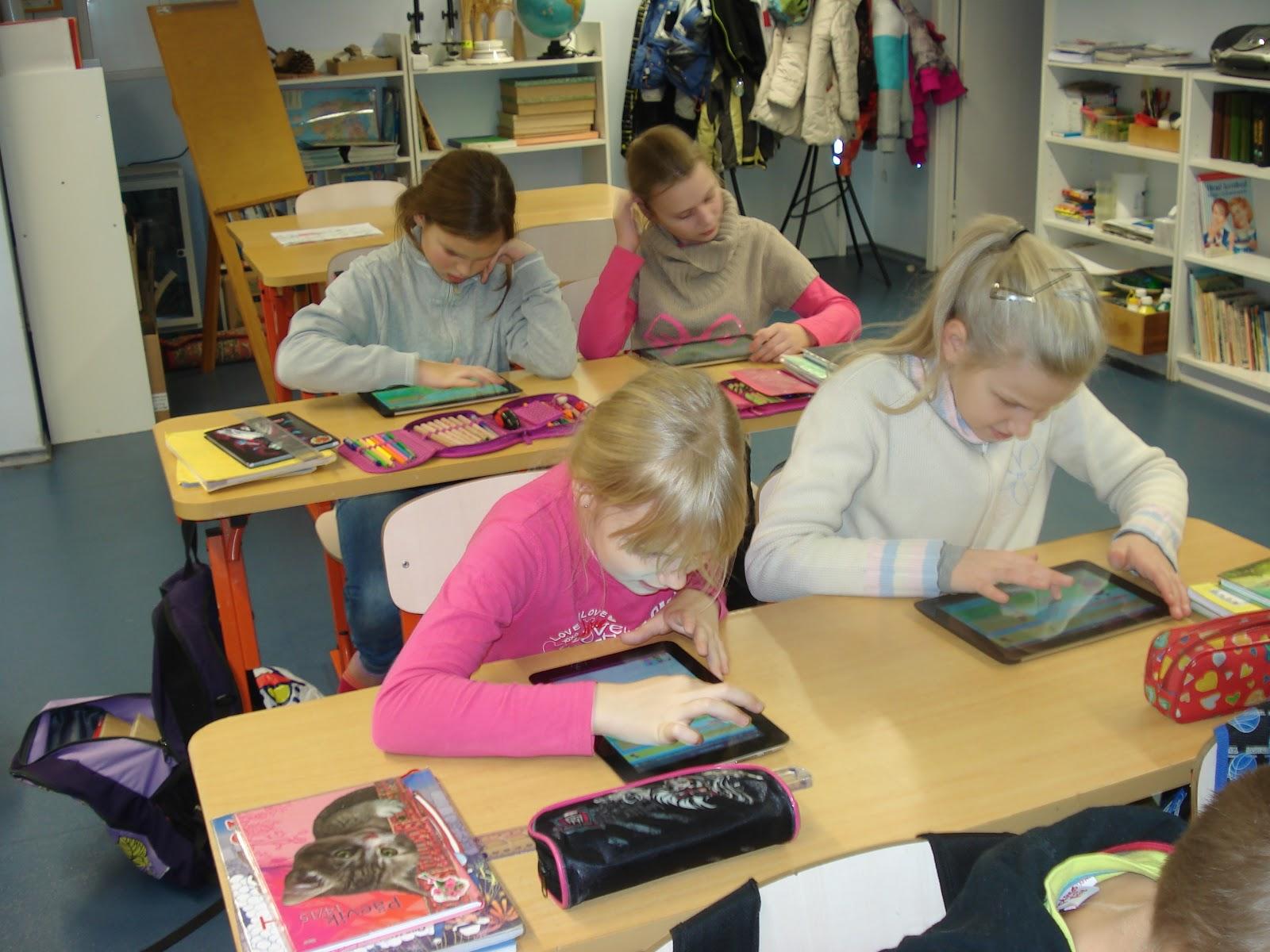 Doodle - ajaplaneerimine - Anne Reiljan
Peale koolitust uurisin kodus olemasolevaid materjale
Arenguvestluse link e-kooli
Õppepäev koolis
Positiivne tagasiside lapsevanematelt
Reflektsioon- teadlikult uue kogemuse õppimine ja õpetamine ning kasutamine edaspidises töös
Koolielu    töövahendid- Heli Maaslieb
Töövahendite alla on koondatud nende programmide ja veebikeskkondade tutvustused, mis sobivad õppetöösse
http://koolielu.ee/search?q=doodle&search_type=all

Ma lühendasin veebiaadressi ja see on üks võte, mida ma õppisin koolitusel ja õpetasin teistele 
http://lingid.ee/doodle2014
 Kõikidele töövahenditele on loodud eestikeelsed juhendid!
Koidu Süvaorg
Doodle keskkonnas planeerisin arenguvestluse aegu. 
Lühendasin ise veebiaadressi ja näitasin ka kolleegidele.
http://lingid.ee/1-c-kl-arenguvestlused 
Jagasin näpunäiteid kuidas projektorit vähem koormata, kasutama nuppu freeze ja mute
thinglink- bingo- zondle- Koidu Süvaorg
Proovisin teha esitlust Prezi keskkonnas 
Siret Lahemaa juhend Koolielus 
http://lingid.ee/IG3Ta  Videojuhend 
Soovitus:
http://lingid.ee/x6Cmh    Videojuhend
https://www.thinglink.com/scene/496039097345769474   Kahepaiksed
QR koodi- aardejaht Videojuhend 
Bingobaker.com 
zondle.com
Õppisin erinevaid rakendusi- Heli Maaslieb
dogs.google- kodutöö grupiga
lingid.ee- aadresside lühendused
IKT nipid
kahoot- õppisin ise, tagasiside põhikoolis ja keskkoolis, õpetasin kolleege Parksepa kk
Creative Commons
QR aardejaht
Kahoot- getkahoot- kahoot.it- Heli Maaslieb
Kui koolitusel oli kõik peaaegu arusaadav, siis kodus võtsin lahti koolielu portaali … ja alustasin uuesti 
http://koolielu.ee/tools/read/349995 Ingrid Maadvere
Koostasin getkahootis küsimustiku ...
ja olin ise kodus õpilase rollis …
Koolis õppetunnis …
Kolleegidele õpetasin ….
Tagasiside ...õpilastele ja õpetajatele meeldis ja järgmine nädal uus ümarlaud soovijatele õpetajatele Parksepa KKs
Creative Commons litsentsi lisamine- Heli Maaslieb
http://koolielu.ee/tools/read/1724 arusaadav õpetus
Creative Commons litsentsi lisamine oma tööle
www.creativecommons.ee
Creative Commonsi (CC) näol on tegemist autoriõiguse kaitstavate teostega
http://creativecommons.org/about/downloads
ikoonide valimine
kõik materjalid, mis lähevad väljaspoole klassi peaks saama litsentsi


QR aardejaht- http://koolielu.ee/tools/read/224334 Keremerkan QR koodide loomine  Väga huvitav rakendus koolitunnis ja väljaspool kooli
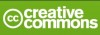 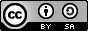 IKT koolitus
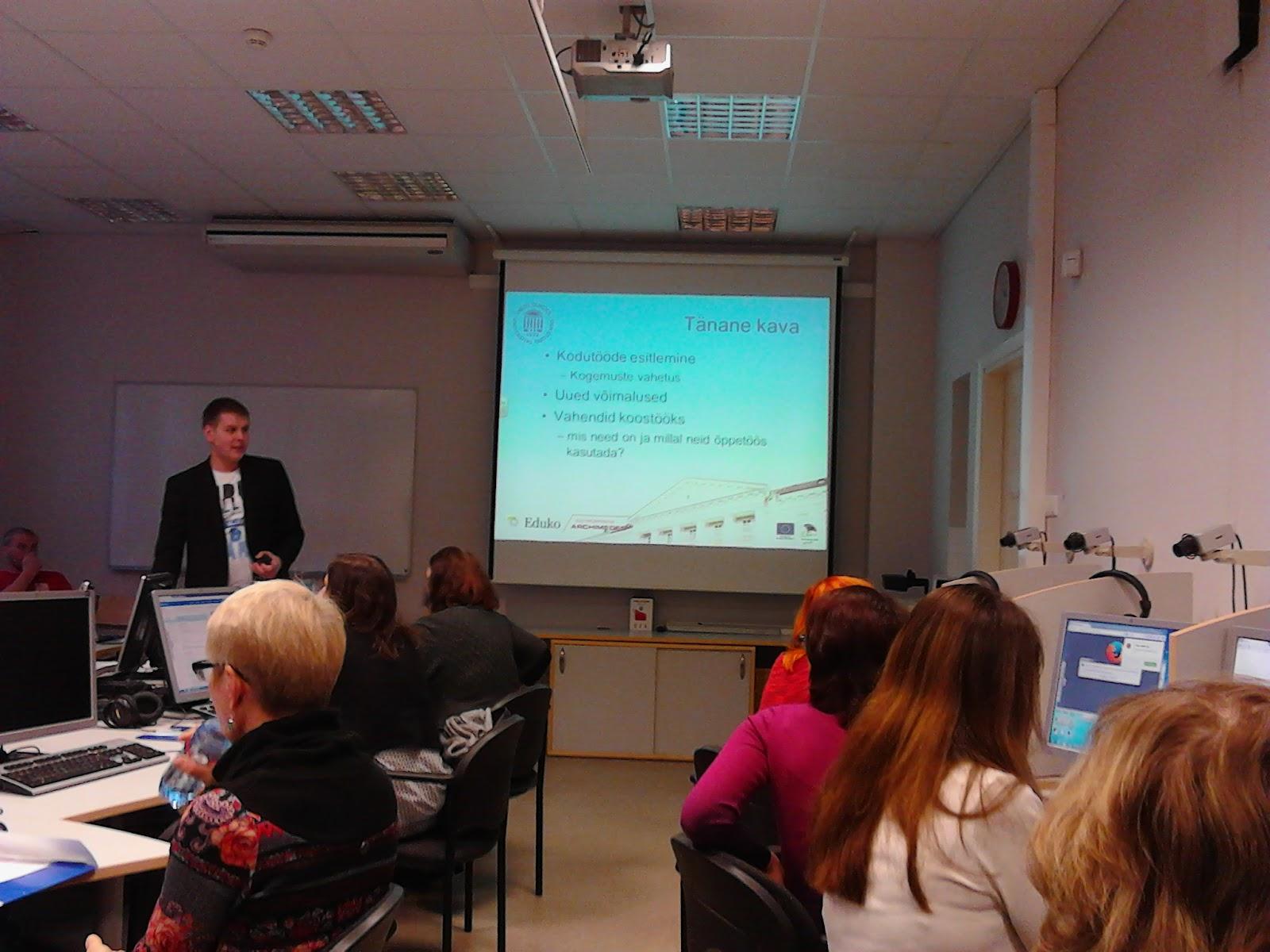 IKT koolitus
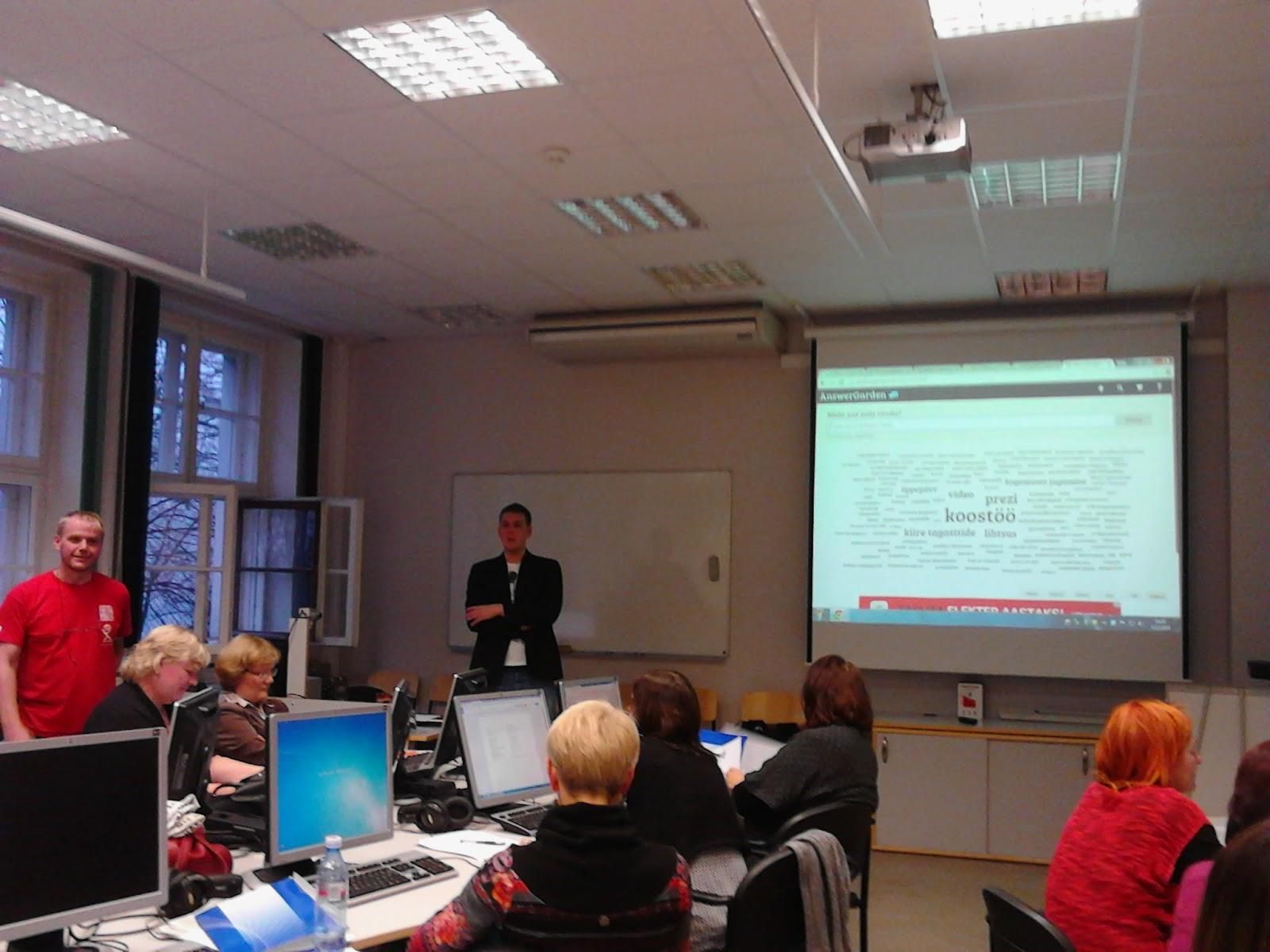 Eduko koolitused
Aitäh meie koolitajatele!
Urmas Heinaste ja Mario Mäeots